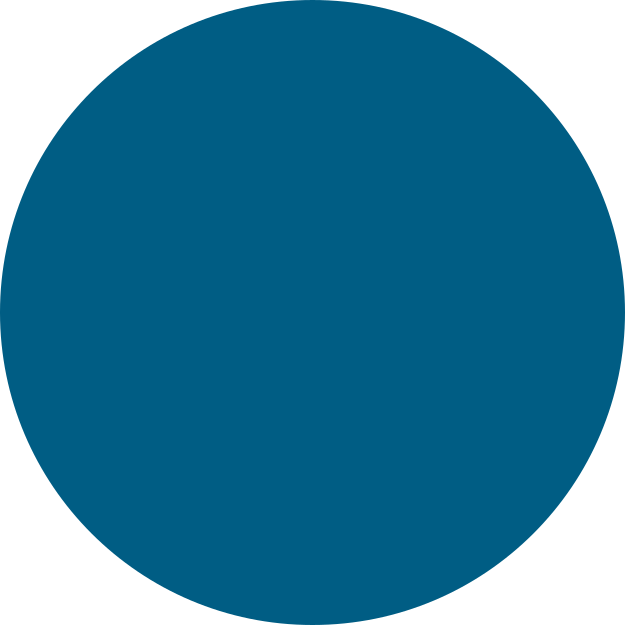 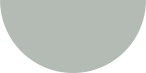 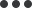 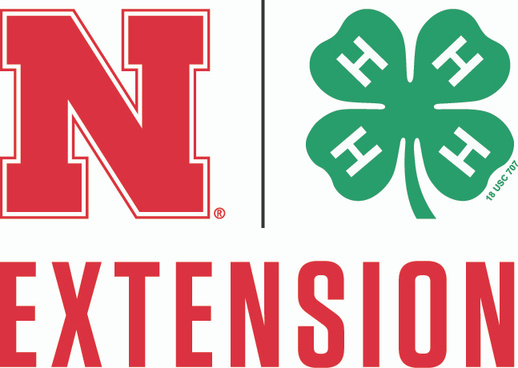 Self-Paced
Learning in
4-H
Afterschool
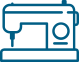 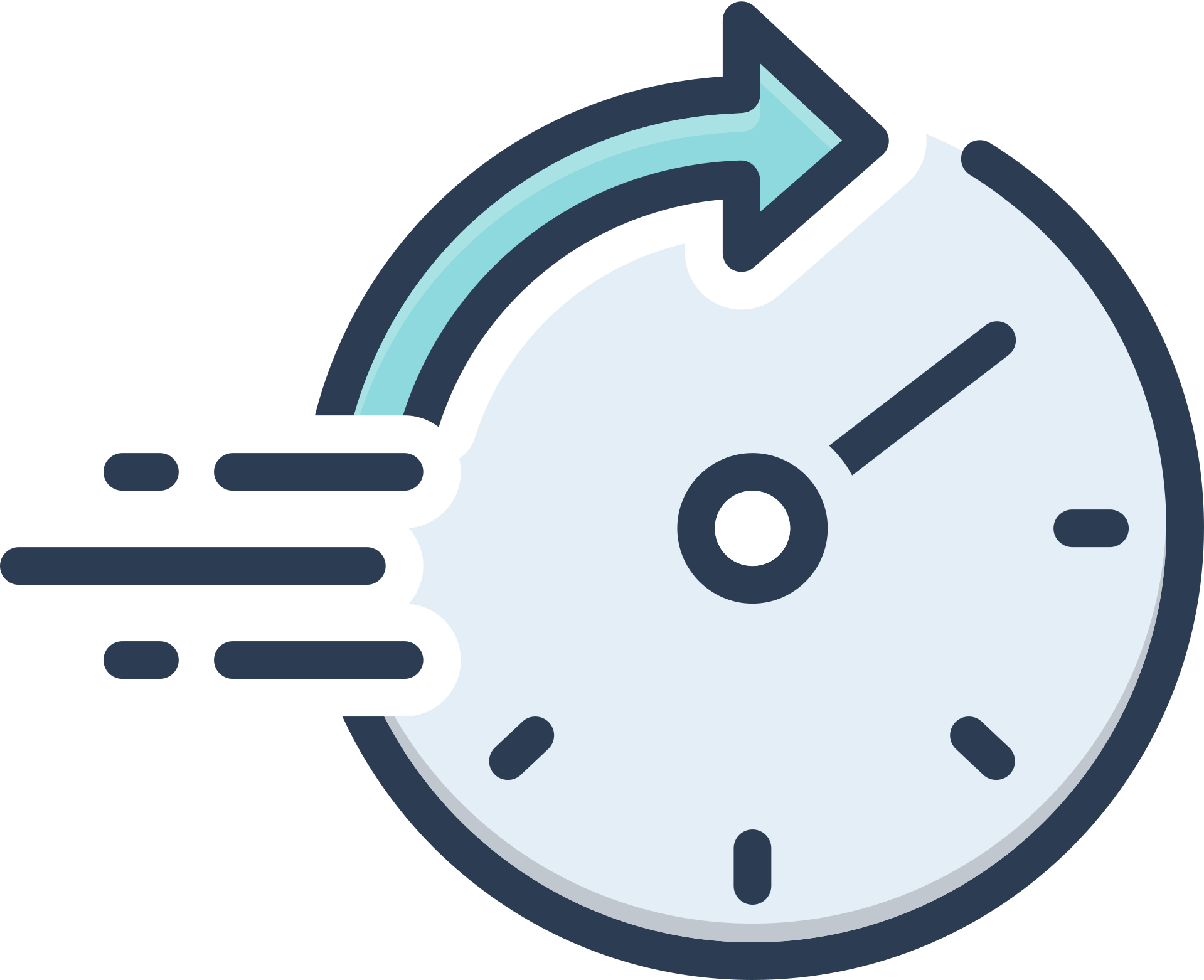 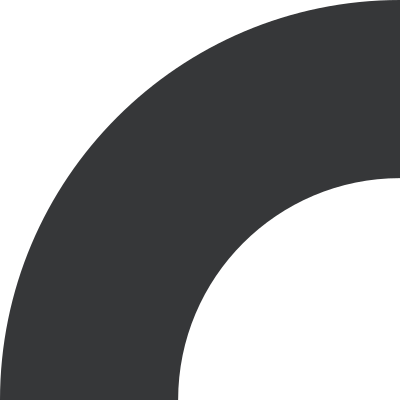 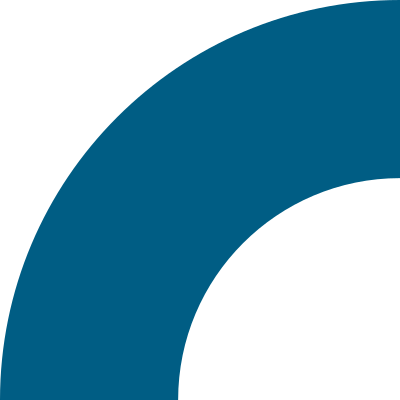 Welcome to Self-Paced
Learning in 4-H Afterschool
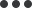 Ann Dobesh - UNL Extension Educator
Lori Hamling - UNL Extension 4-H Afterschool Coordinator
You are invited to pick up and check out the tools at your table
Spend a minute or two guessing what they might be used for
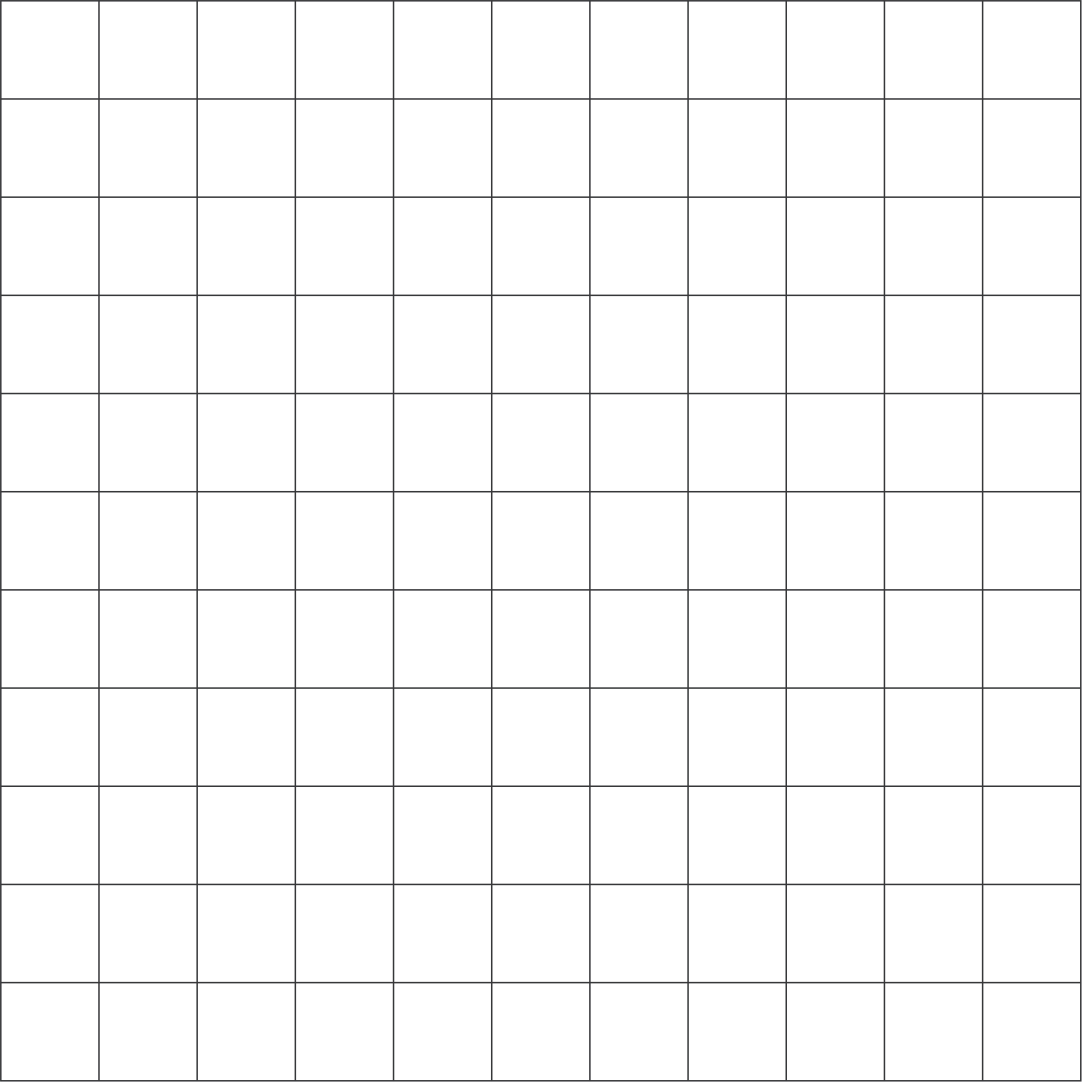 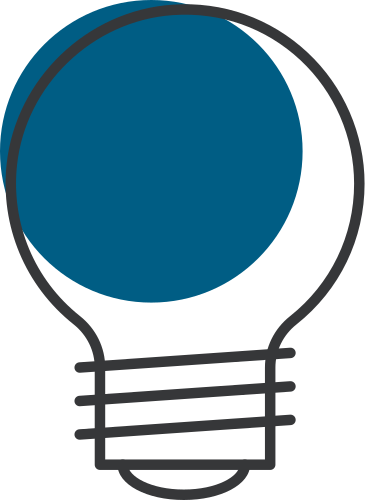 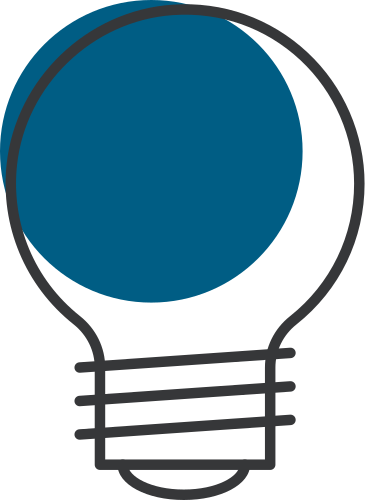 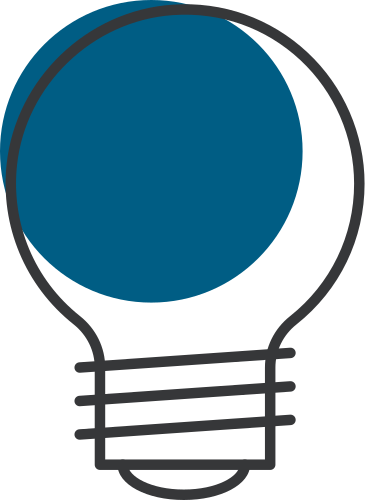 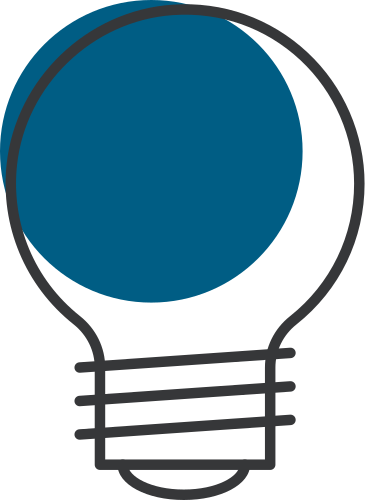 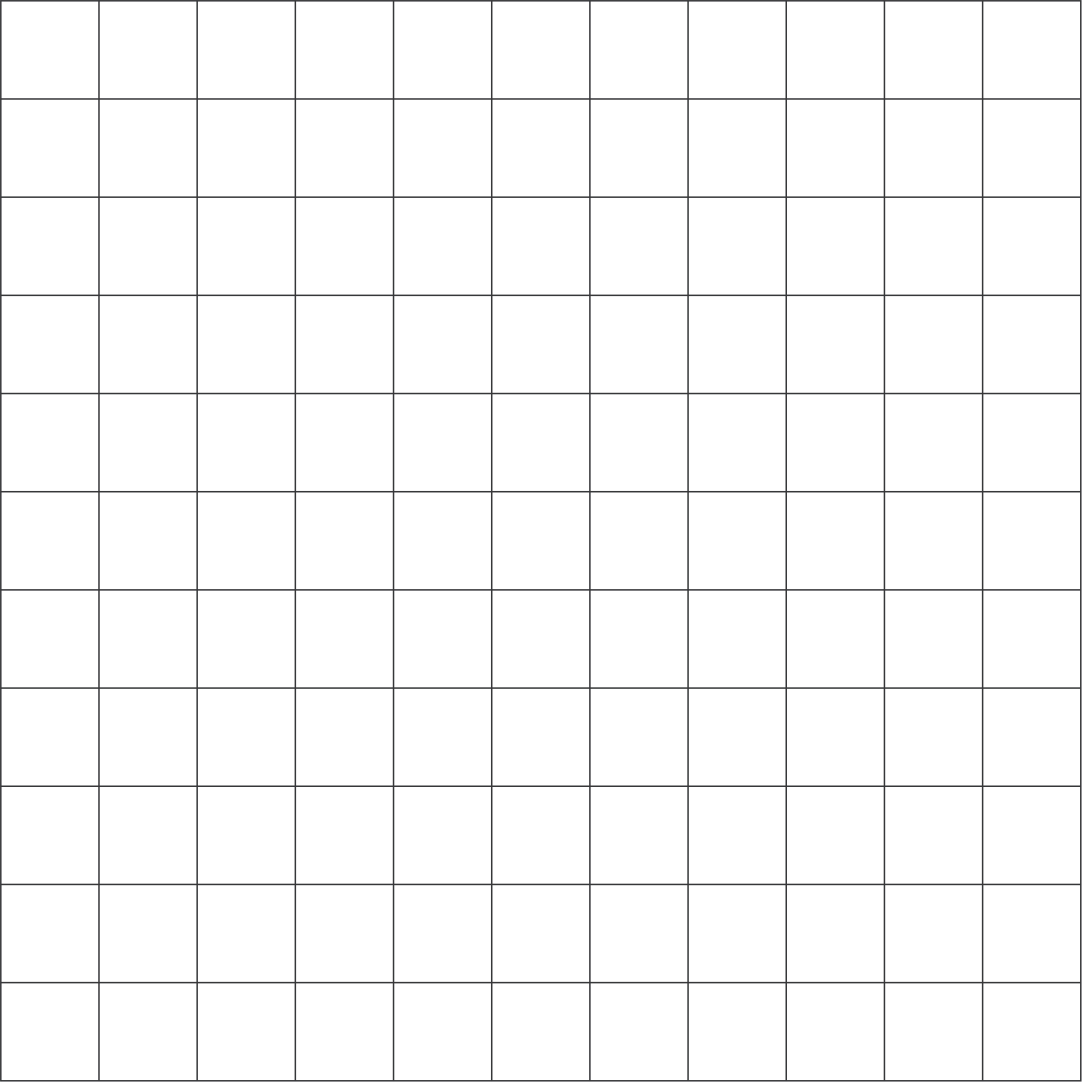 Our Goal Today...
Explore the idea of how self-paced learning experiences can be utilized as a delivery strategy in an afterschool setting.
Get YOU involved
4-H Afterschool in Seward County
Discover Sewing
Self-Paced Learning Experiences
Sample sewing and tools!
What makes it work!
How we encourage this program!
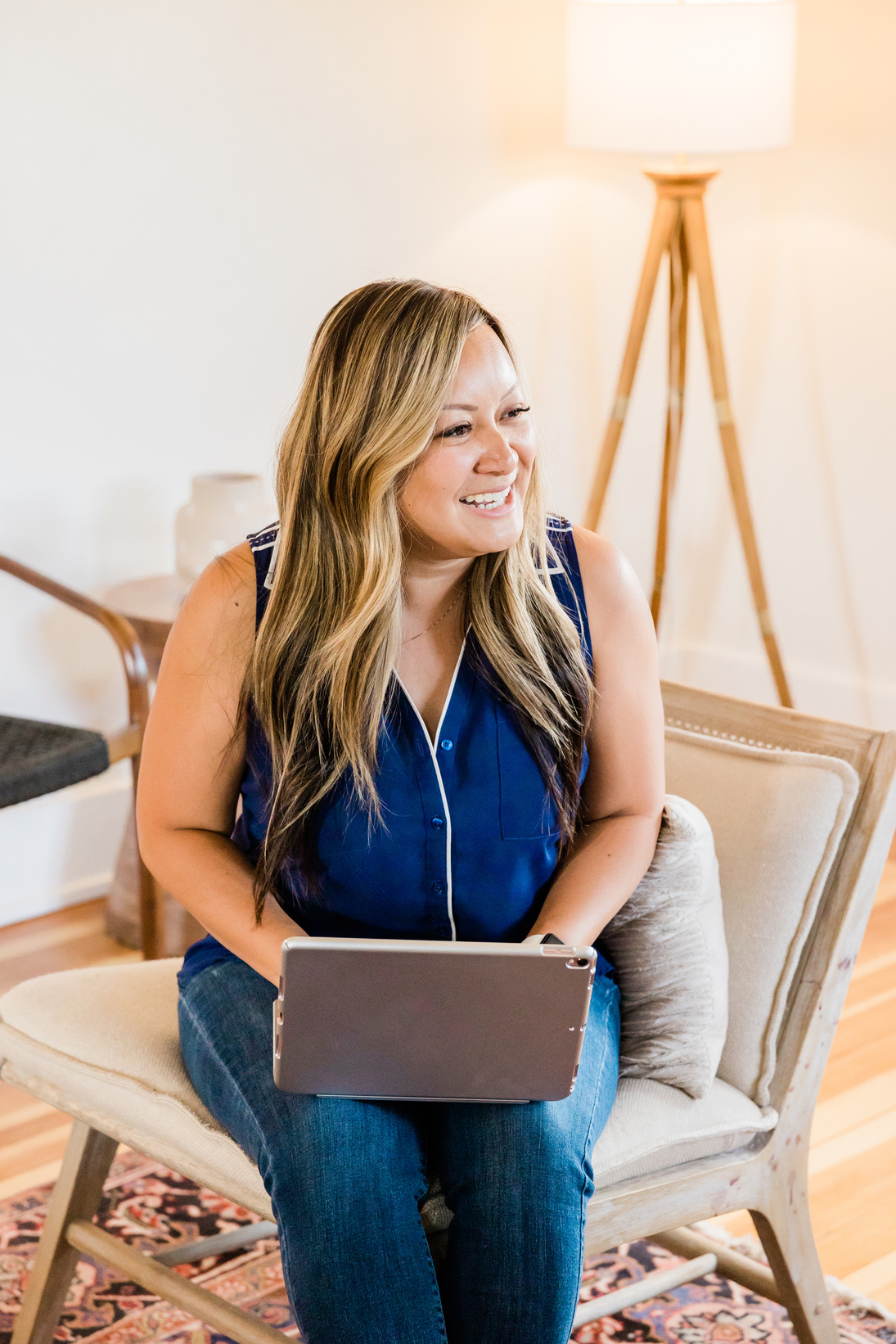 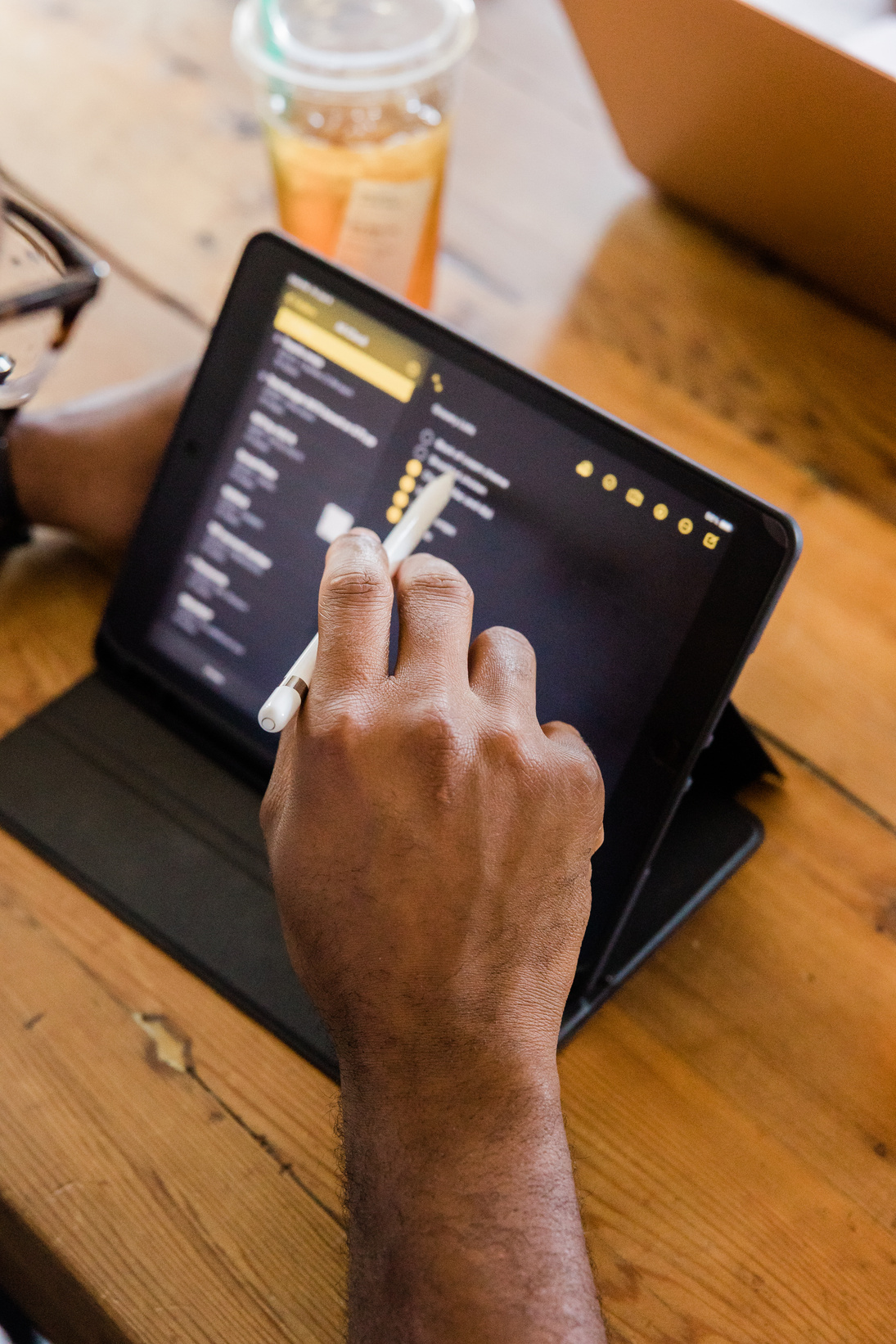 4-H Afterschool
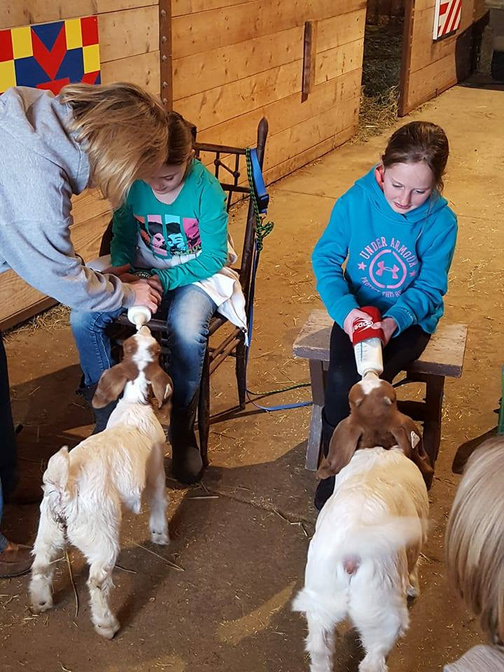 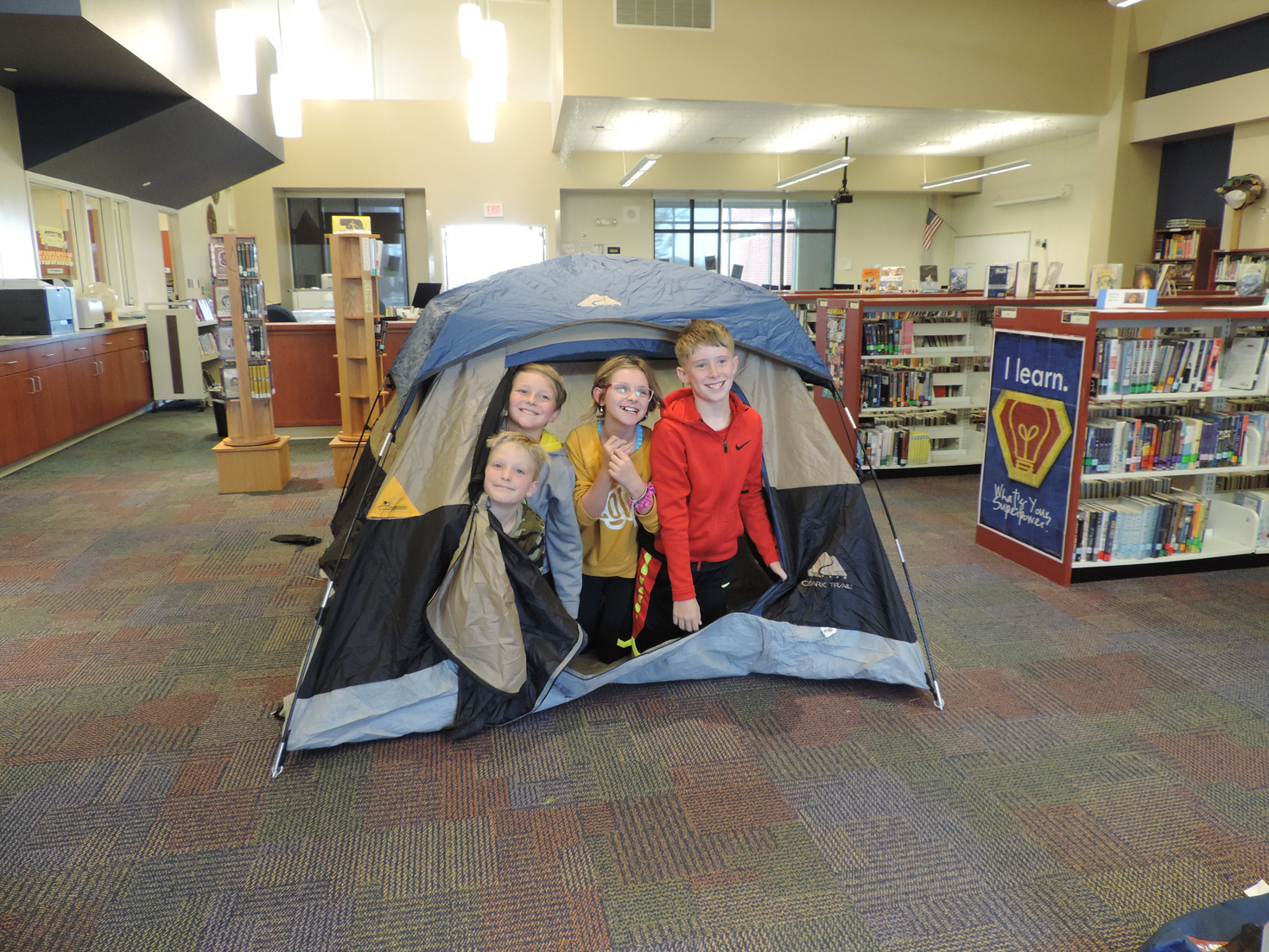 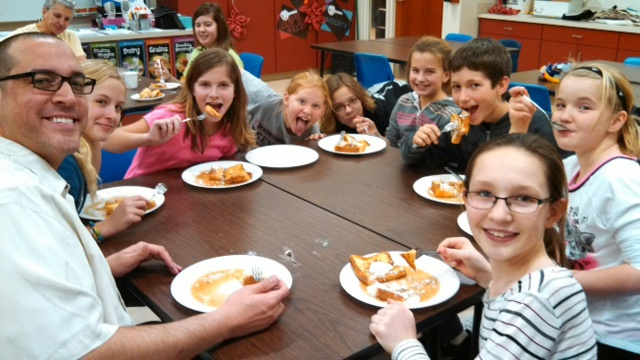 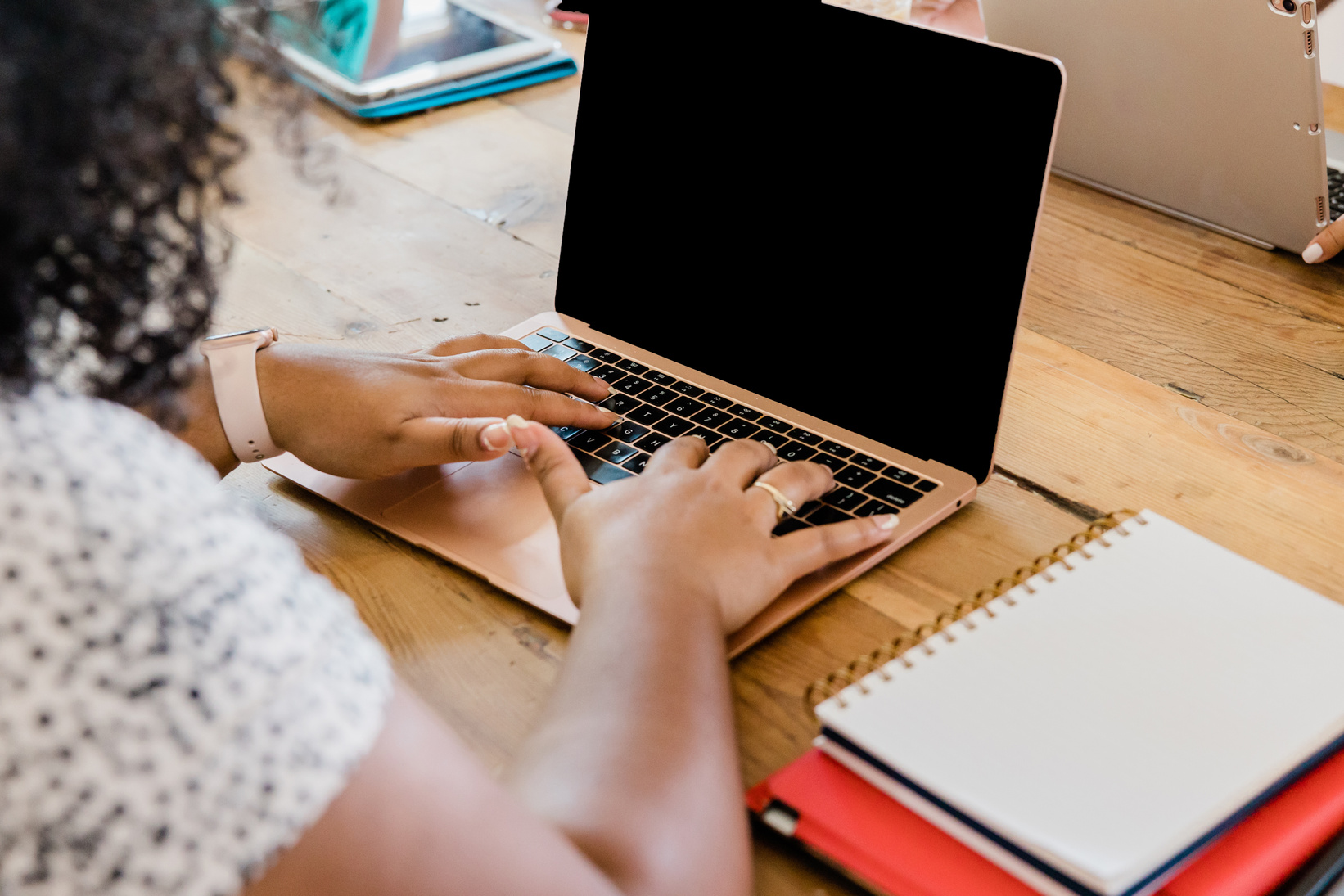 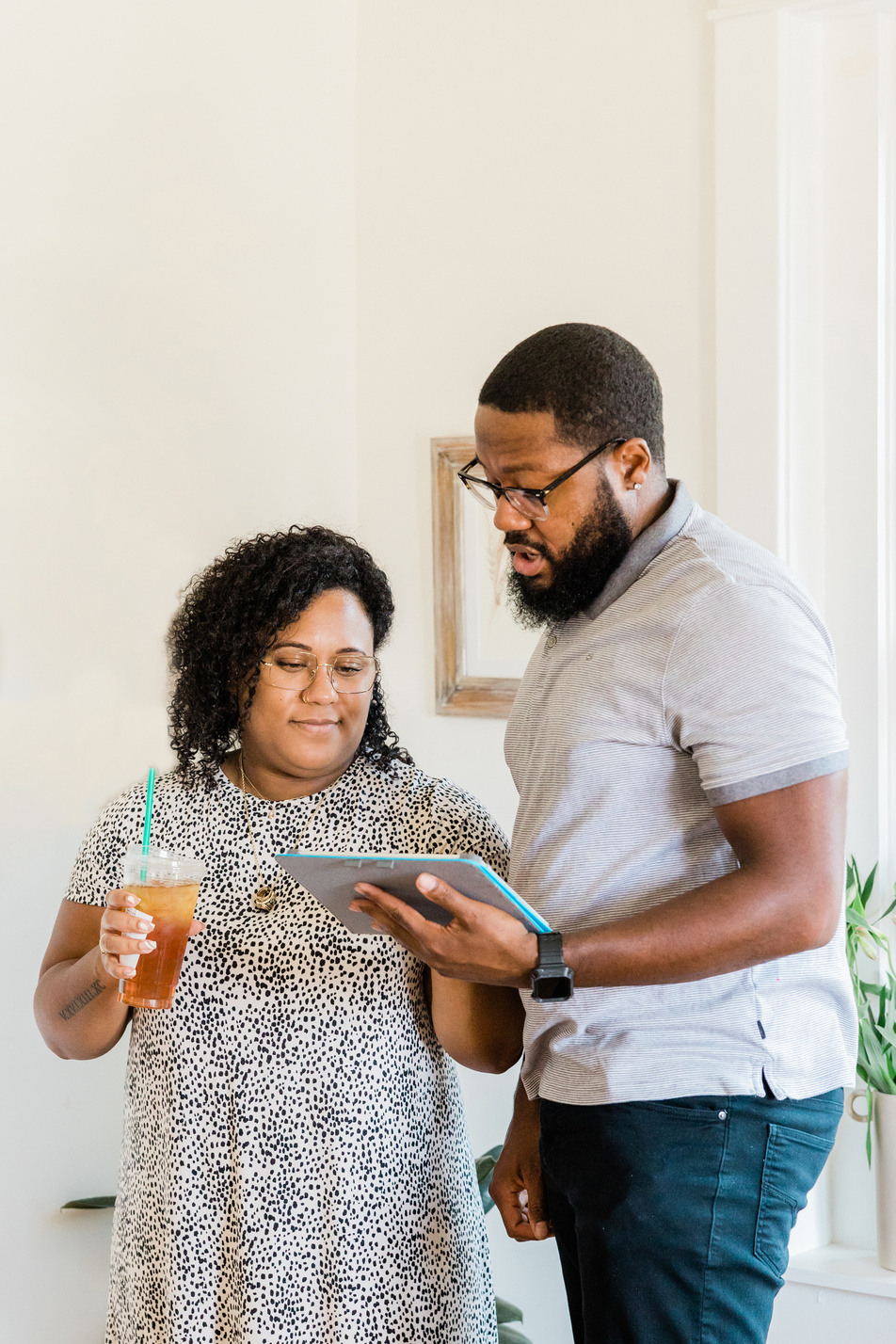 12
4-H Afterschool in Seward County
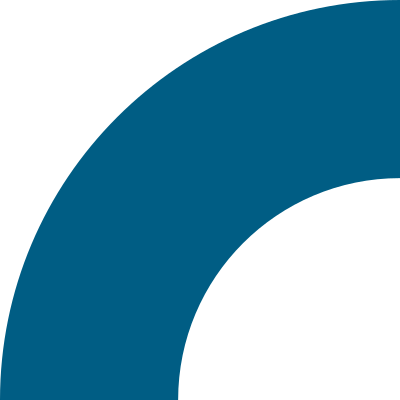 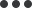 Exploring Sparks - Opportunities to discover interests and build skills
Safe and Belonging Environment
Youth/Adult Relationships - Opportunities for volunteers to share a skill with young people
4-H Afterschool Clubs
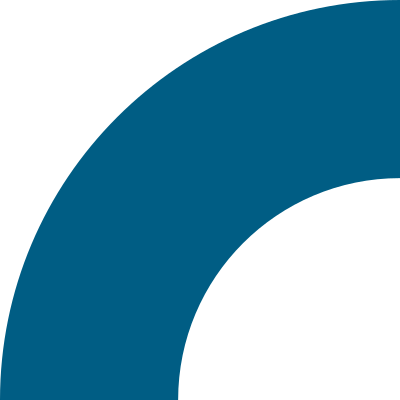 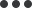 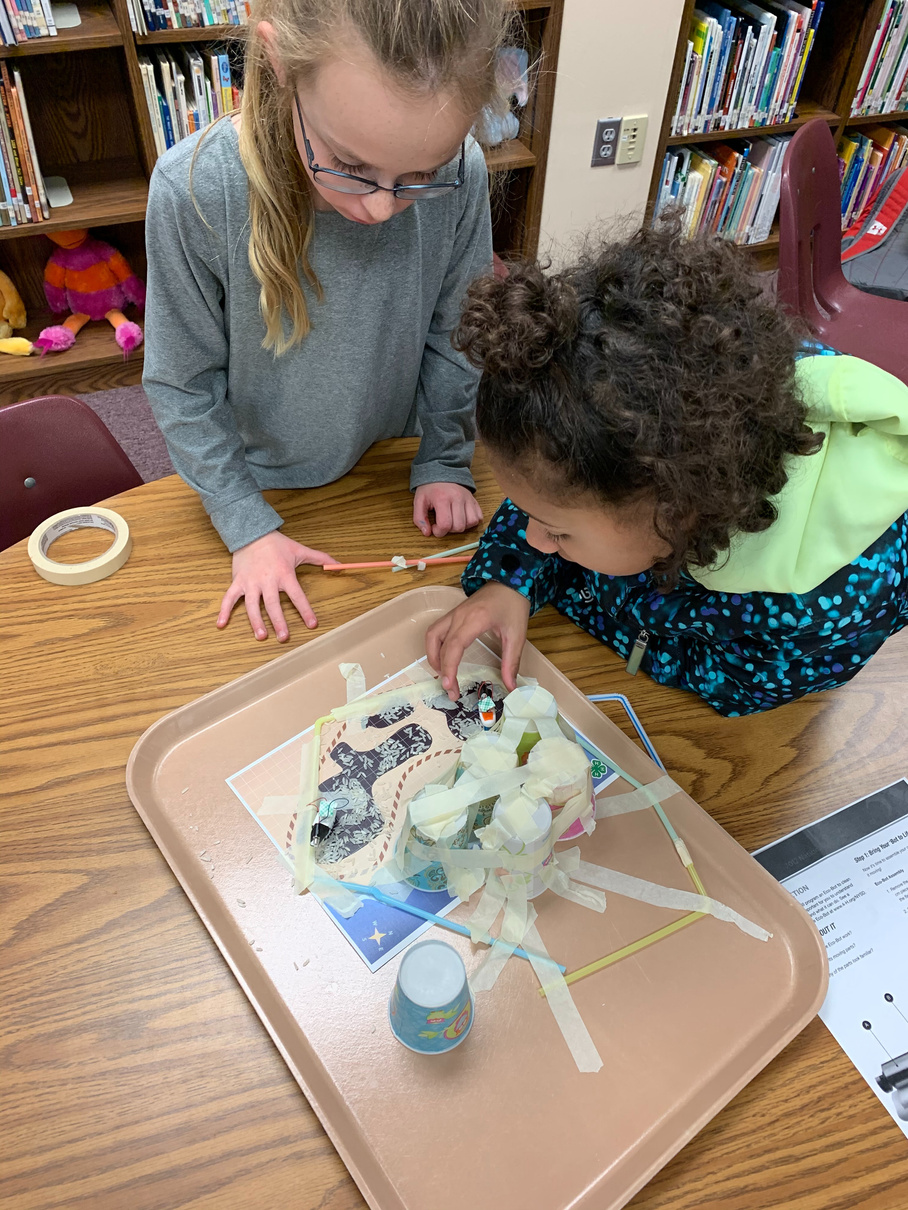 Last 4 - 12 weeks
Usually meet once per week
Locations vary - staff bring "program" to a site
Focused around a curriculum or topic.
Youth pre-register for the club in advance.
Small fees ($10-$20) per club.
Scholarships available.
Most clubs have a "lesson plan" for the week.
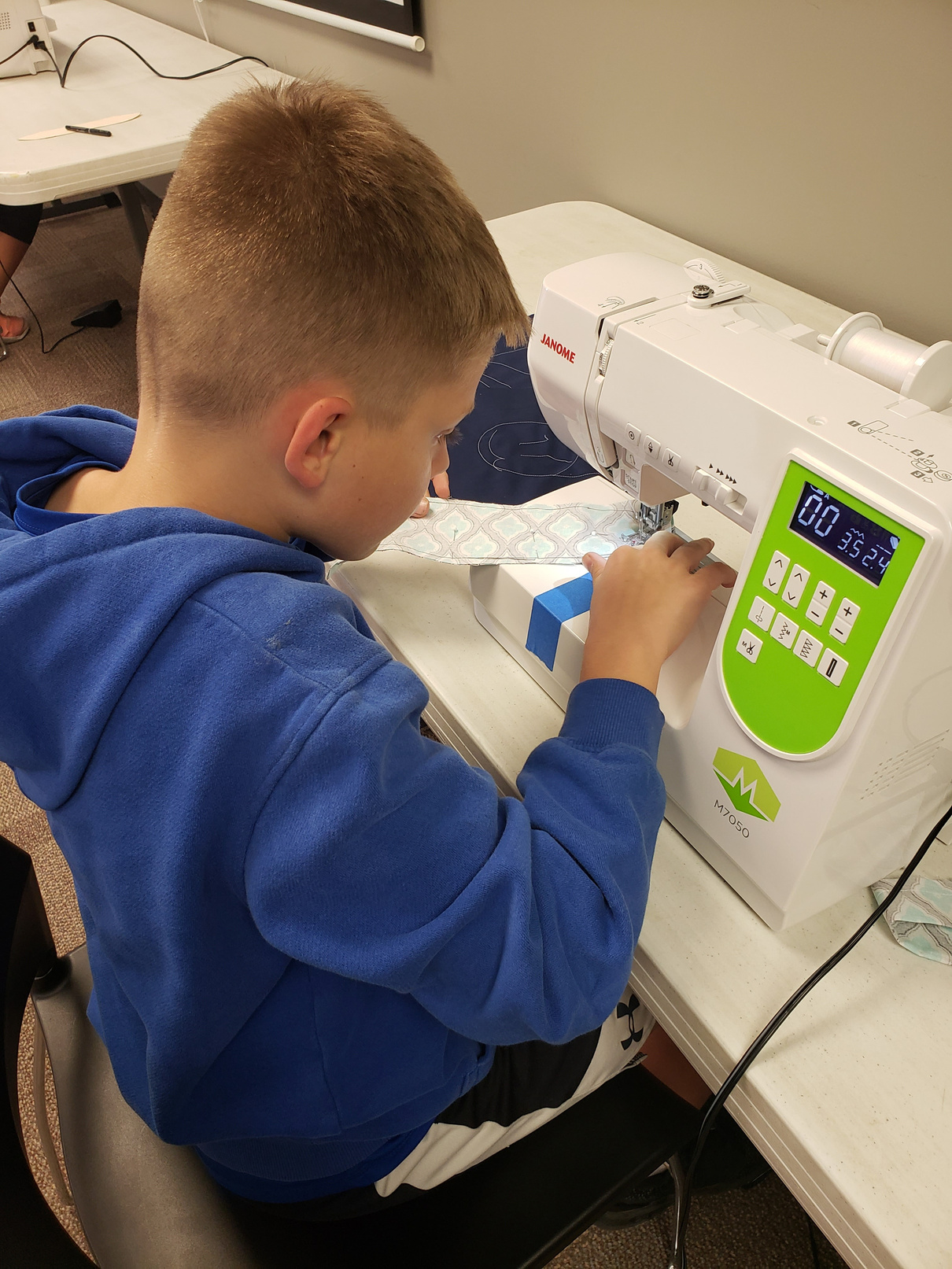 Discover Sewing
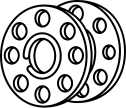 How did it begin?
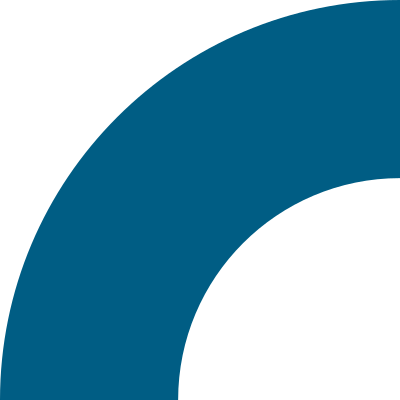 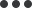 Started at Middle School with one "project" at a time
ie - Pillowcases
Six students
Shorter length (4-5 sessions)
Evolved into several projects and longer period of time
Based on student requests for more
Moved to office meeting room
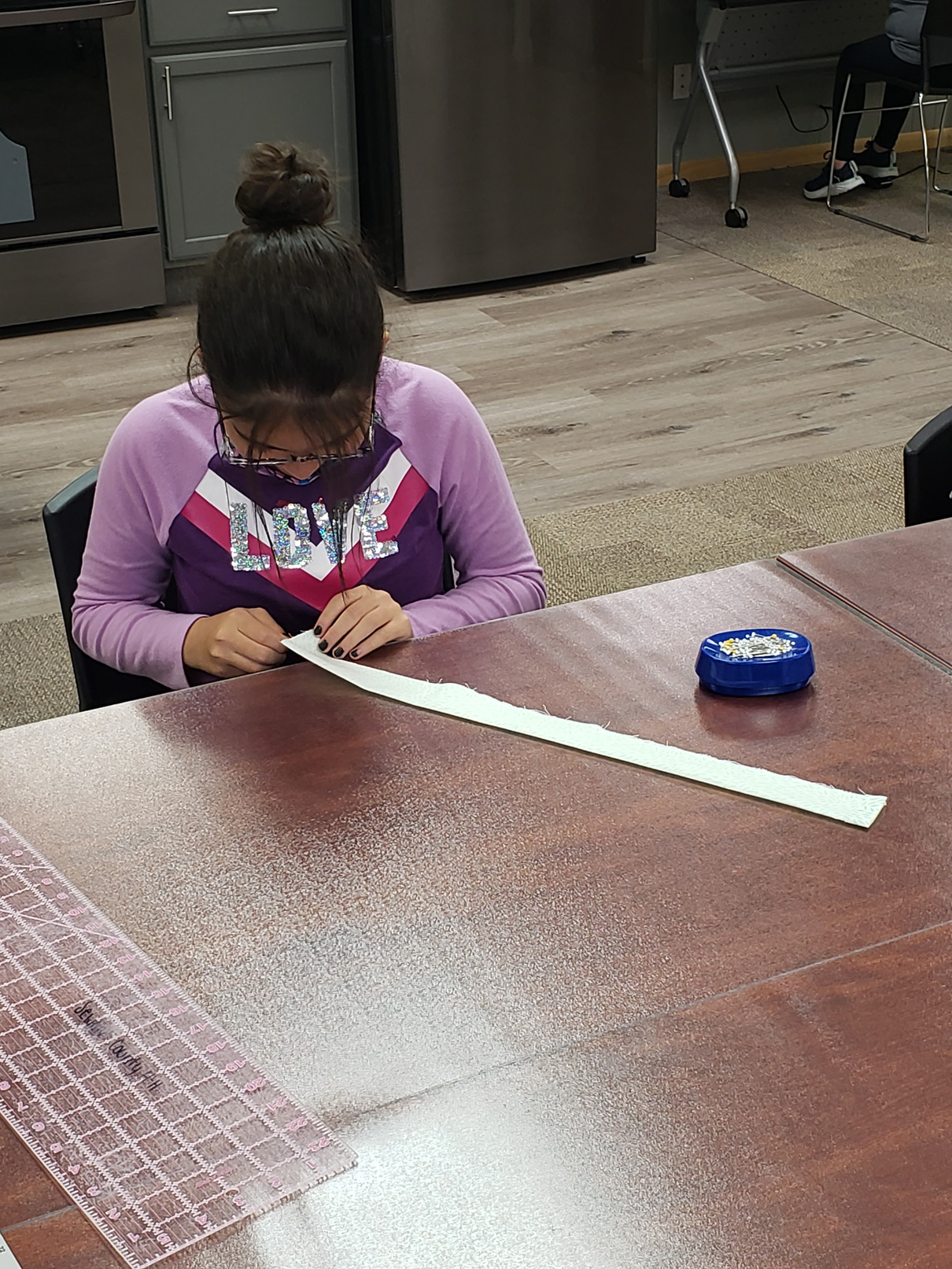 Frequency & Number of Sessions
Once a week
12 weeks
Location & Atmosphere
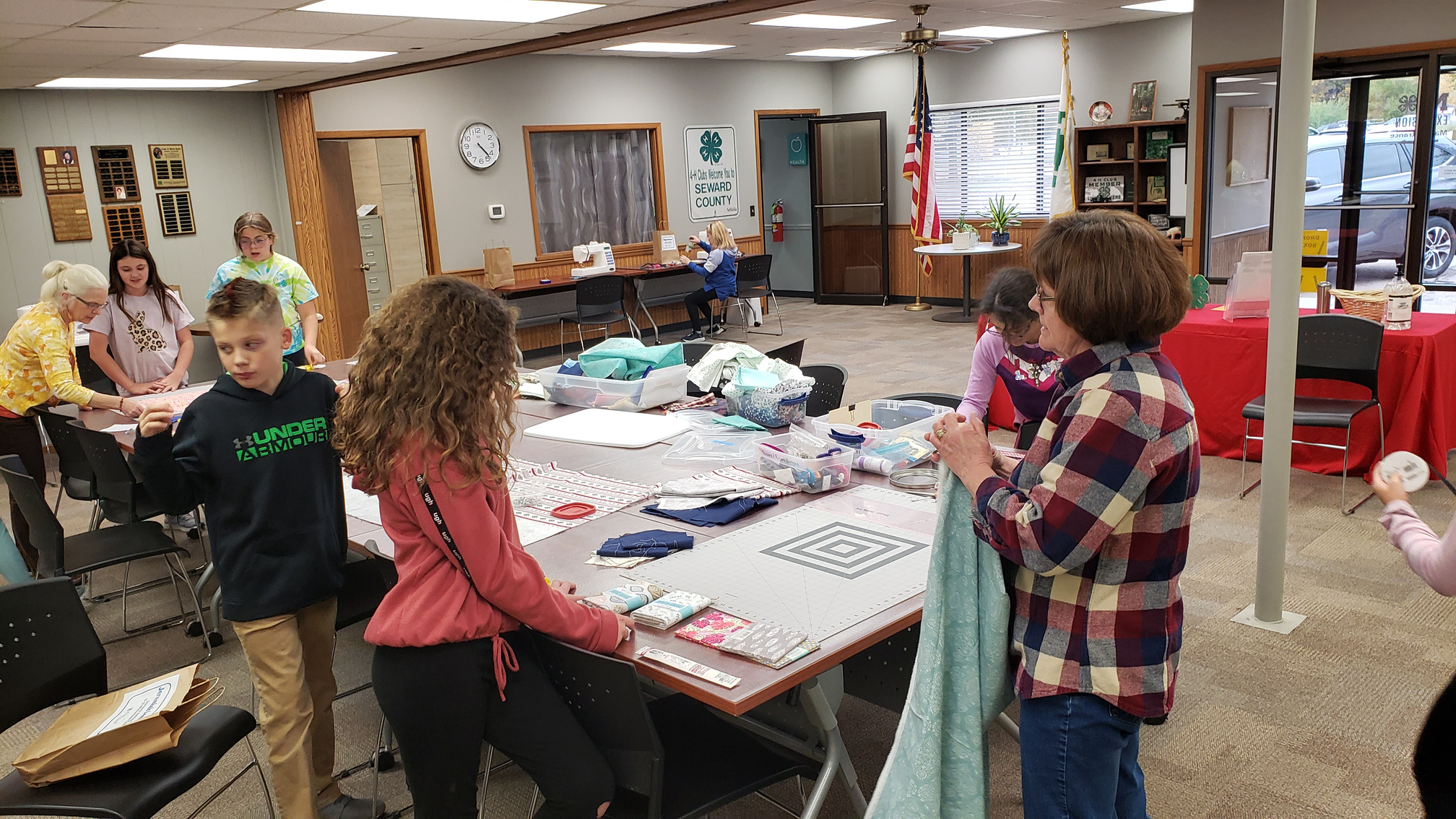 Location
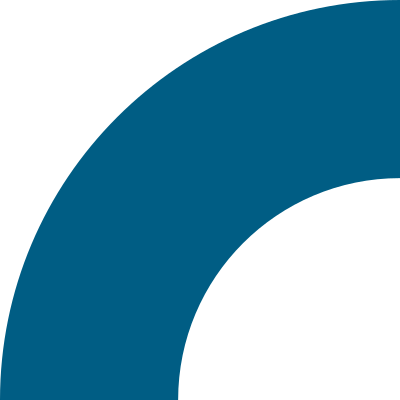 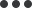 Suited for groups up to 15
Accessibility of supplies and equipment
Options for transport - public transit
Flexible 
Caring, supportive, and relaxed environment
Format
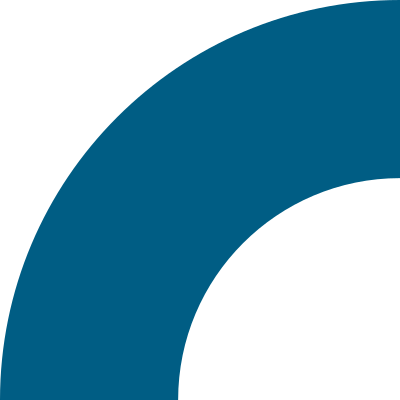 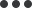 Eight projects offered 
pillowcase, scrunchie, apron, floor pillow, key fab
On arrival - snack, attendance, talk about previous week*
Students start as a group
Work at their own pace on each project
Progress from one project to the next
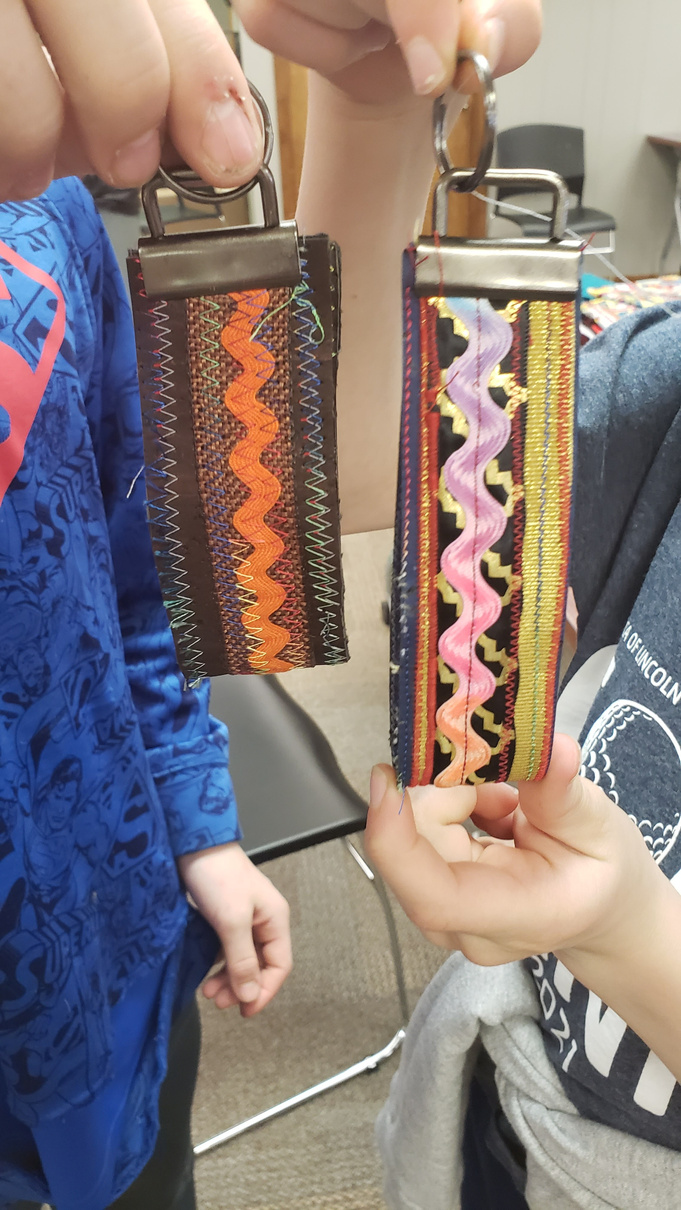 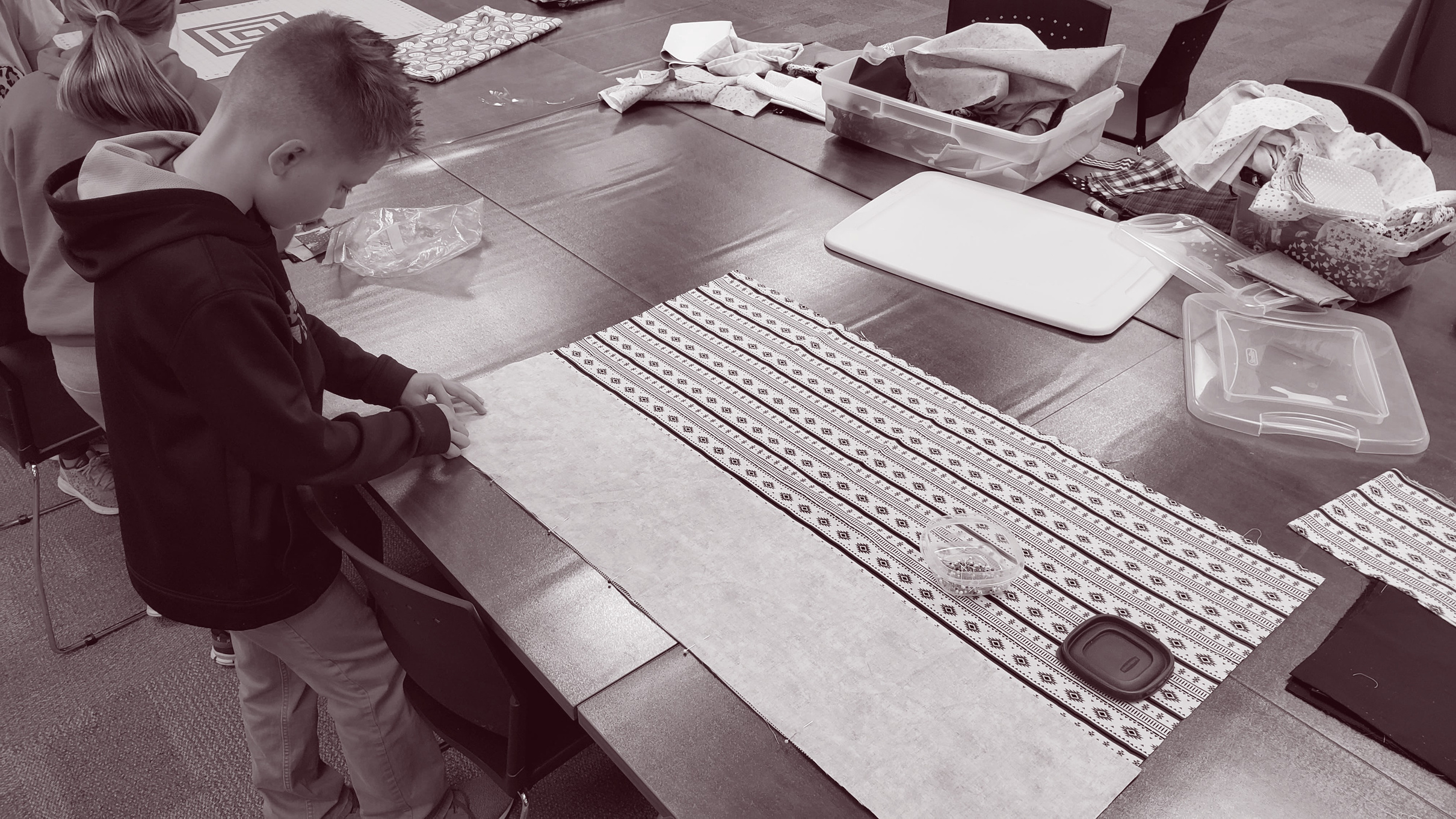 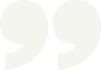 Exploring Sparks through Self-Paced Learning
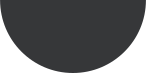 What is Self Paced?
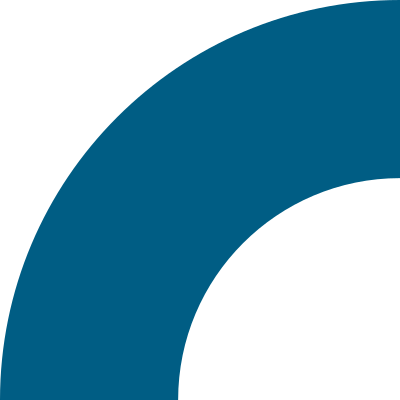 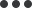 Where youth complete tasks at a speed that is customized to their level of development and mastery.
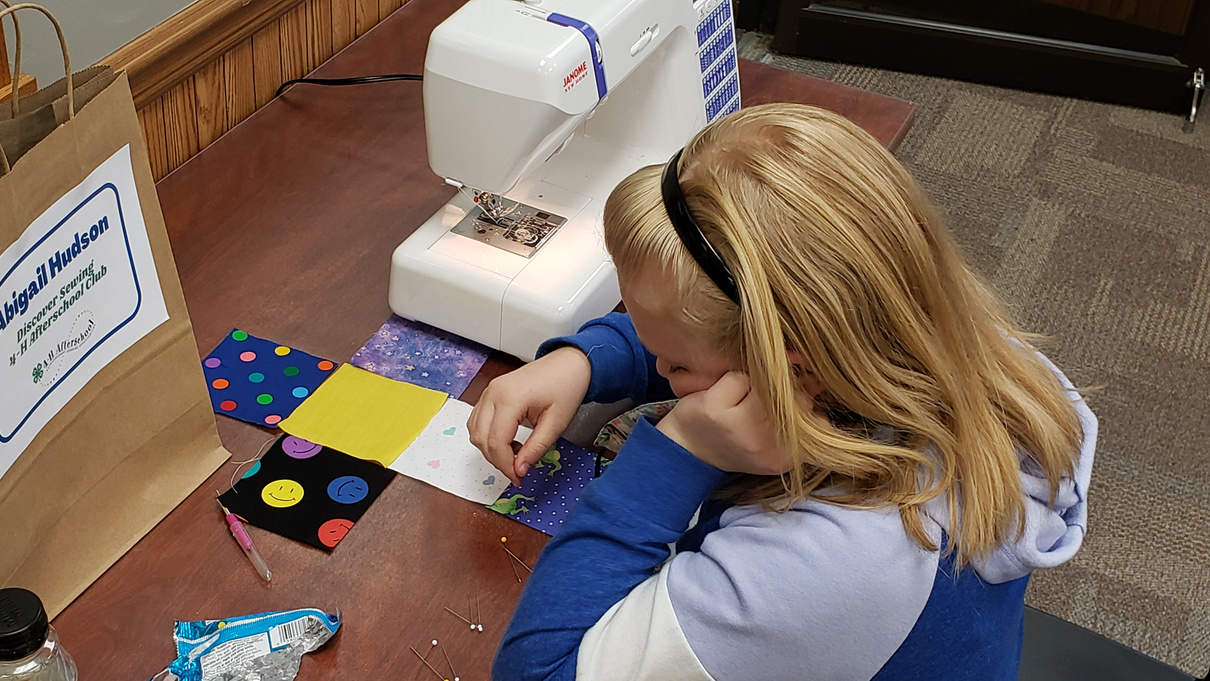 Core Components in Afterschool
Collaborative Learning
Relationship Building
Volunteers and Staff
Youth and adults can problem solve together.
Flexible schedule allows for informal discussions where friendships and relationships grow.
Organized yet flexible and patient to adapt to youth needs.
Progression
Set of projects featuring a progression of learning. Students master skills along the way.
Core Components in Afterschool
Safe & Welcoming Environment
Supplies & Equipment
Informal setting 
Everyone is welcome. 
Behavioral expectations.
Supplies and equipment accessible to students.
Benefits
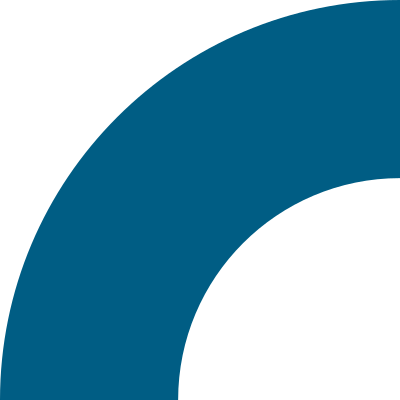 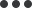 Research on self-paced classrooms
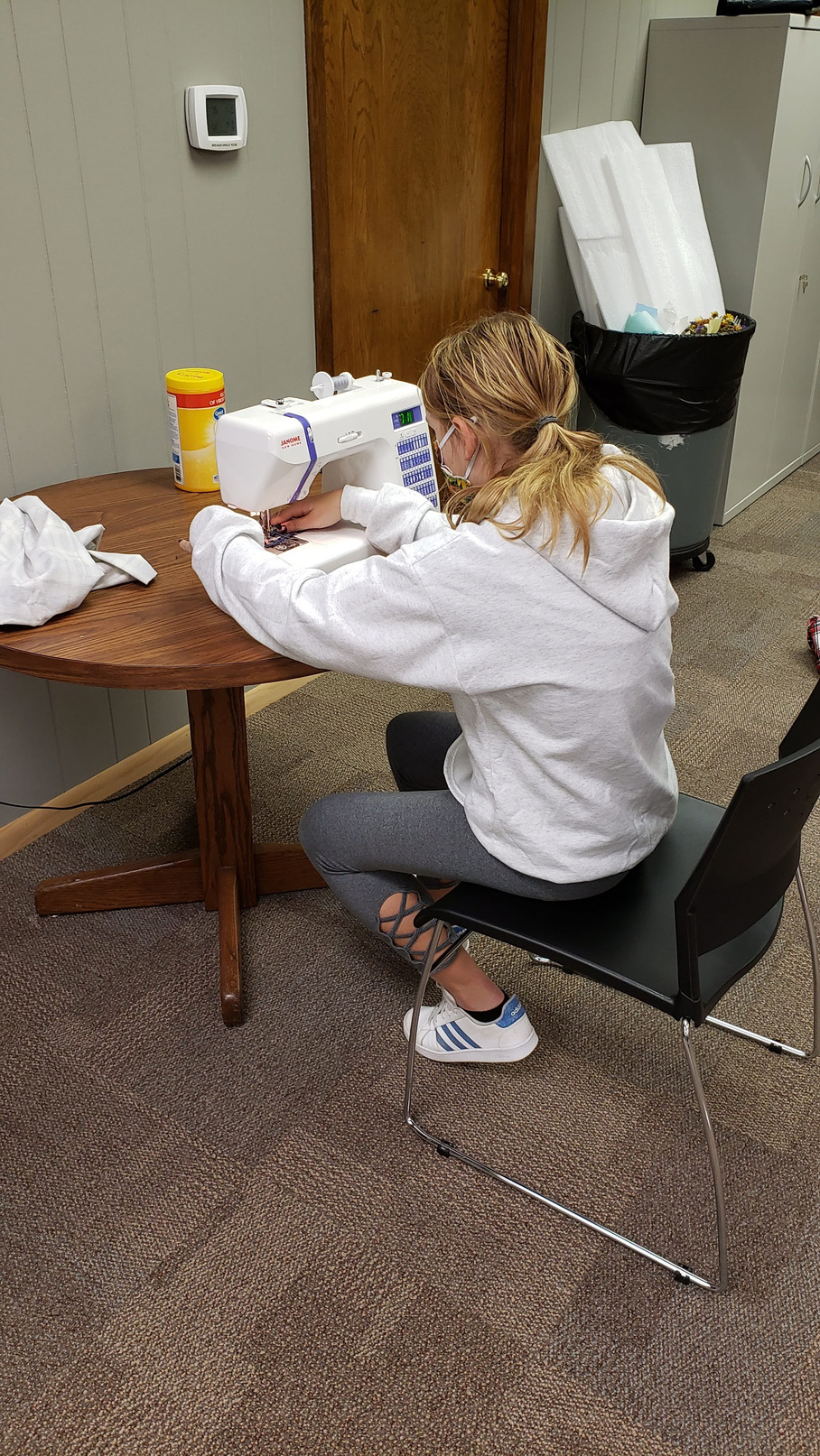 Builds self-confidence
Differentiates for students' needs
Supports social-emotional needs
Supports self-regulation
Impacts
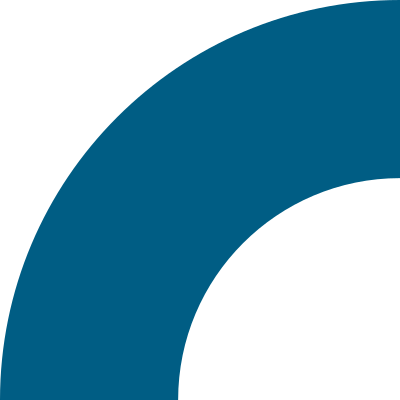 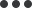 Discover Sewing
All 12 previous students want to return
Connection with others 
One participant taught other youth
Contribution
Youth sewed pillowcases for service project
Openness to Challenge- asking for more challenging projects & participating in other 4-H groups.
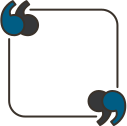 "Madi would love it if she could do this again this year.  She learned so much and really wants to start working on her own projects at home, but I don’t sew so it limits her options for help."
Impacts
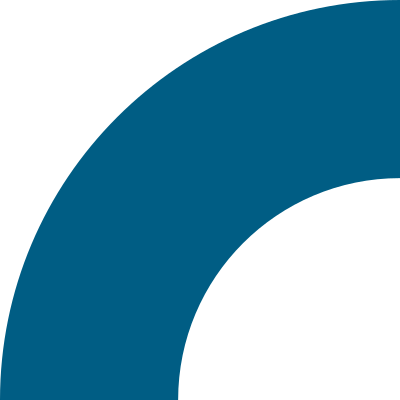 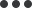 Discover Sewing
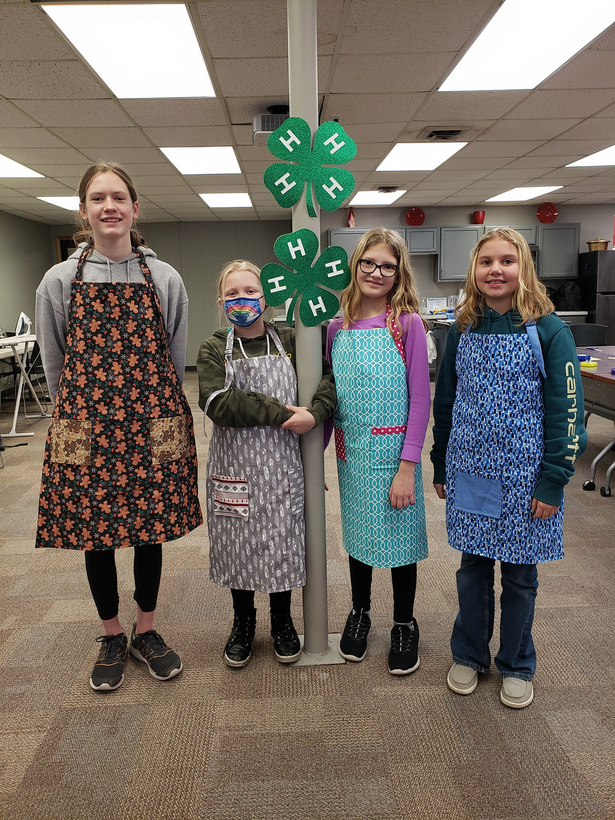 Relationships
Friendships
Youth/Adult 
Social Competence - positive conversations
Belonging
Table Topics
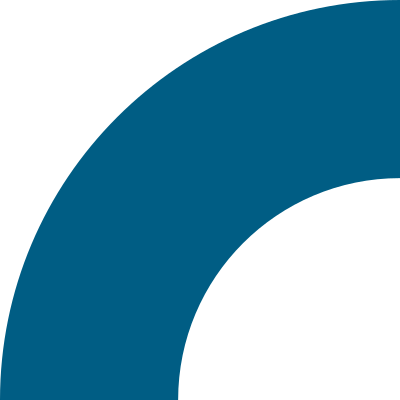 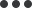 How can or is self-pacing part of your learning experiences?
Are you already doing some version of this?
Needs/Challenges
Ideas
Future Directions
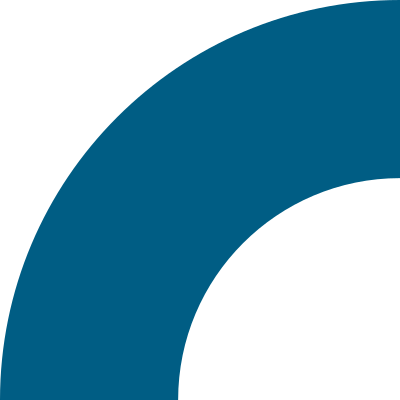 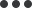 Discover Sewing Club
Eight projects being offered
Increased self-direction - choose projects
from among the eight offered
bring one of their own
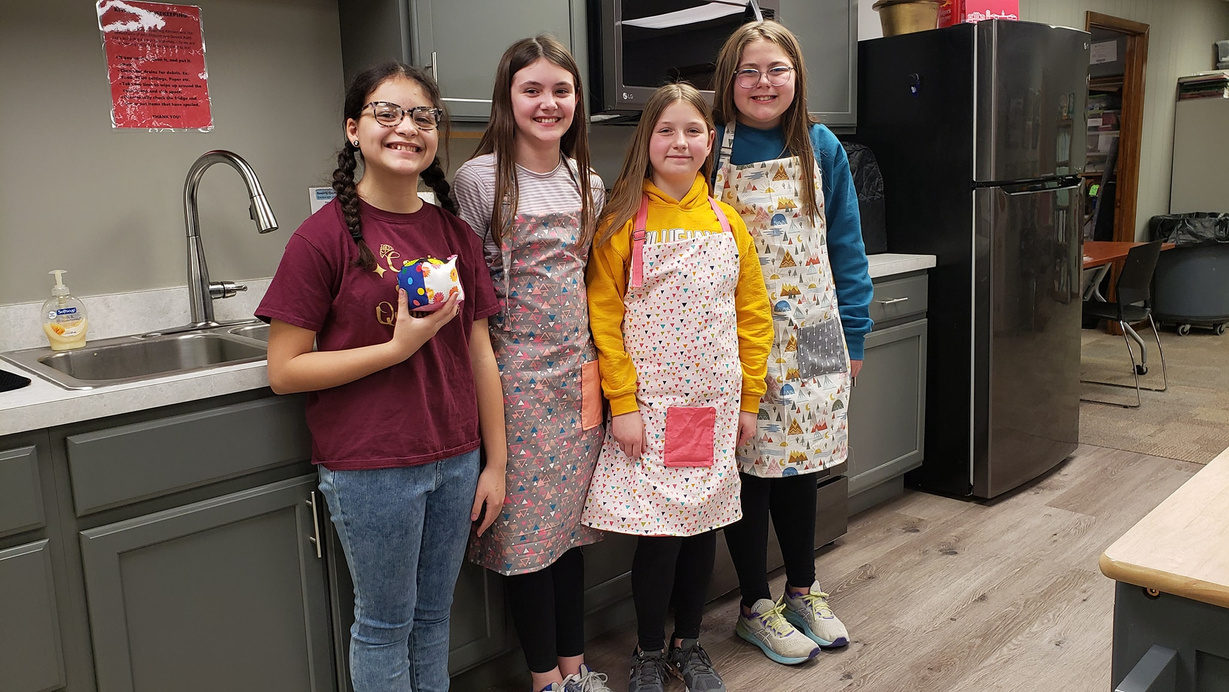 Other Options
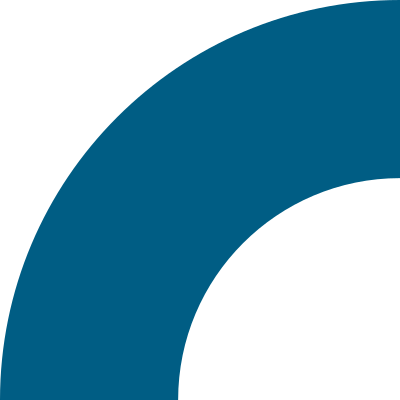 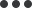 Self-Paced Learning
STEM - Take A Part Club
STEM - Circuitry
Knitting/Crocheting (or other arts and crafts)
Entrepreneurship/Marketing
Wrap Up
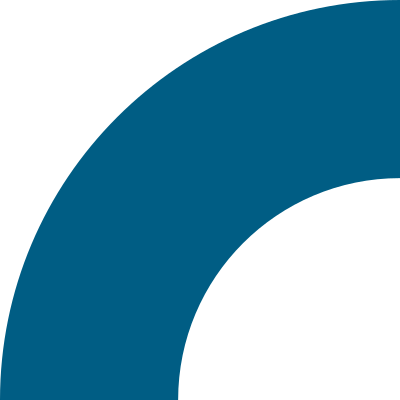 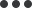 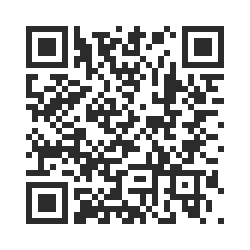 Evaluation
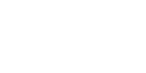 Thank you!
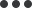 Please feel free to step up to the sewing machine and Discover Sewing.
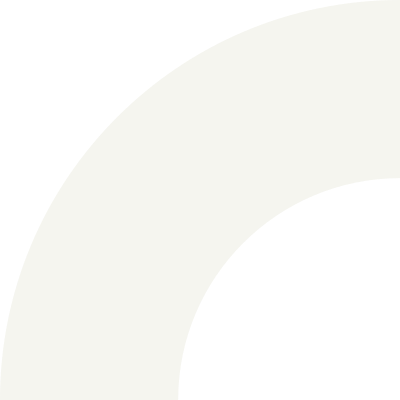 17
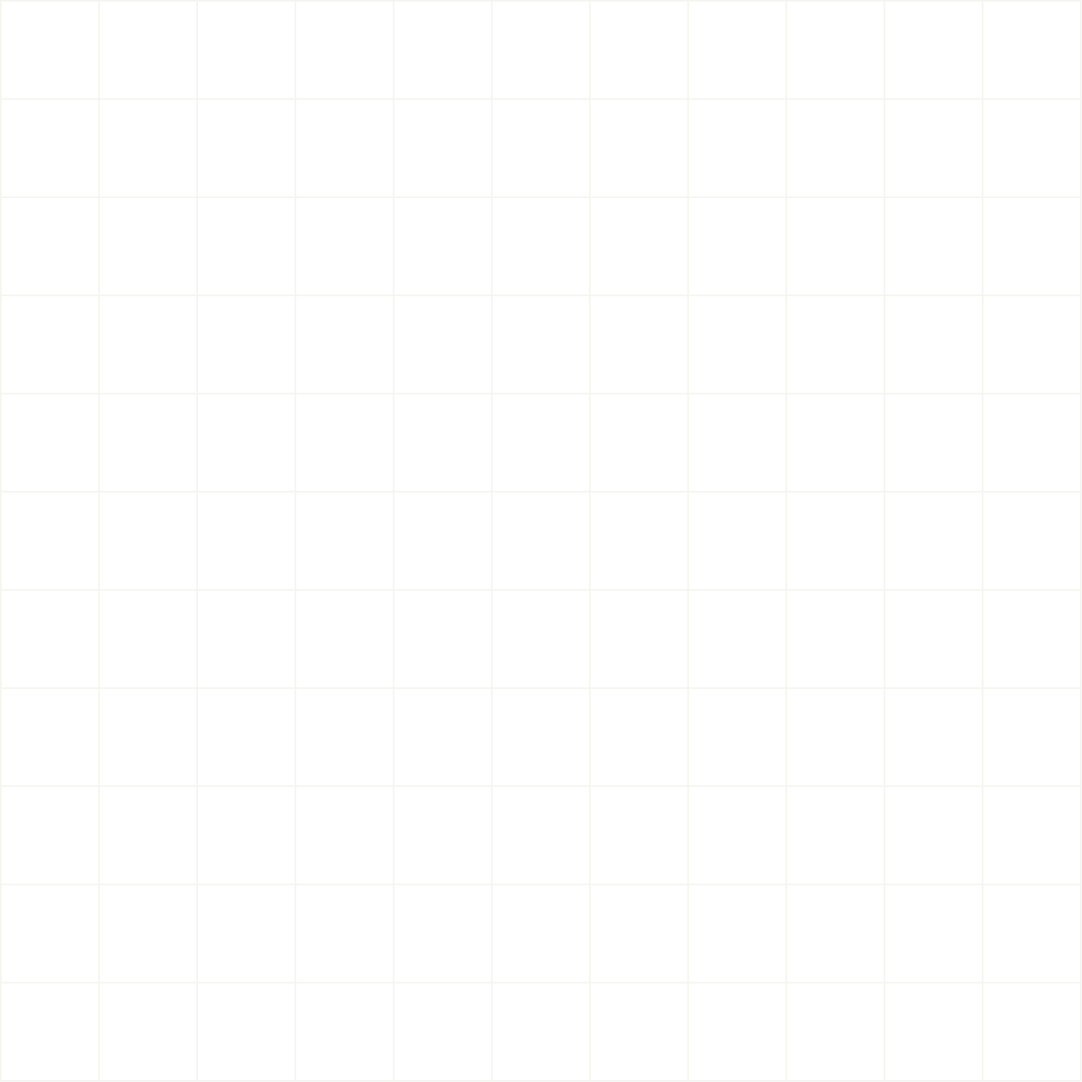 Sources
https://www.cultofpedagogy.com/

https://www.iste.org/explore/In-the-classroom/5-surprising-results-of-a-self-paced-classroom

https://youth.gov/youth-topics/impact-family-engagement